Kestävät kunnat 2030-ennakointijulkaisu
1
Kunnissa rakennetaan kestävää tulevaisuutta
Kuntalain 1. §: kunta edistää asukkaidensa hyvinvointia ja alueensa elinvoimaa sekä järjestää asukkailleen palvelut taloudellisesti, sosiaalisesti ja ympäristöllisesti kestävällä tavalla. 
Kestävä kehitys on sitä, että ympäristö, ihminen, talous ja digitalisaatio otetaan tasavertaisesti ja samanaikaisesti huomioon kuntien suunnittelussa, päätöksenteossa, budjetoinnissa ja päätösten toimeenpanossa. 
Kestävä kunta huolehtii asukkaiden hyvinvointipalveluista, vaikutusmahdollisuuksista ja sosiaalisesta oikeudenmukaisuudesta sekä toimii ilmastonmuutoksen hillitsemiseksi ja luonnon monimuotoisuuden turvaamiseksi. Kestävä kunta ei velkaannu liikaa ja sopeuttaa taloudellisen toiminnan luonnon reunaehtoihin sekä hyödyntää digitalisaation tuomia mahdollisuuksia.
Kunnat toteuttavat noin 60 % kestävän kehityksen tavoitteiden toimeenpanosta laajan tehtäväkenttänsä vuoksi
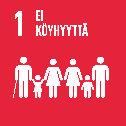 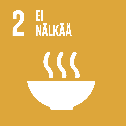 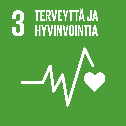 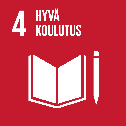 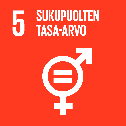 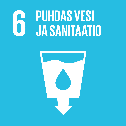 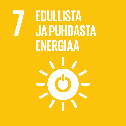 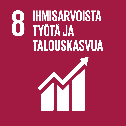 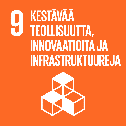 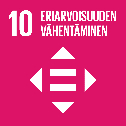 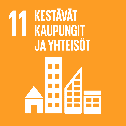 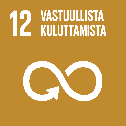 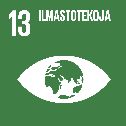 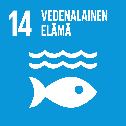 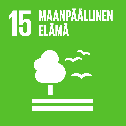 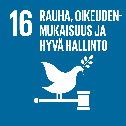 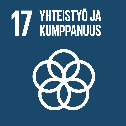 2
Neljä skenaariota tulevaisuuden kunnille
Verkostotoimija
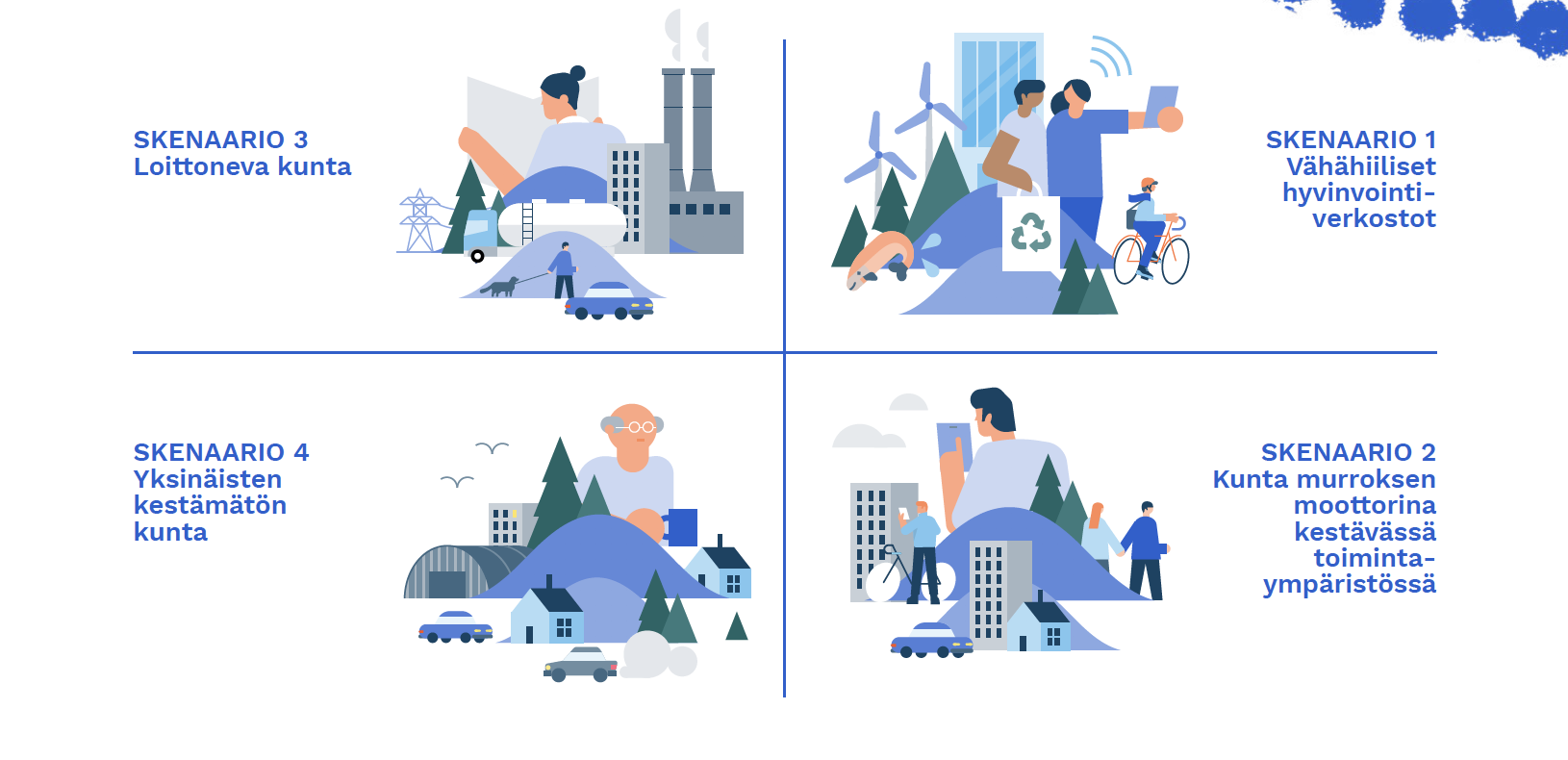 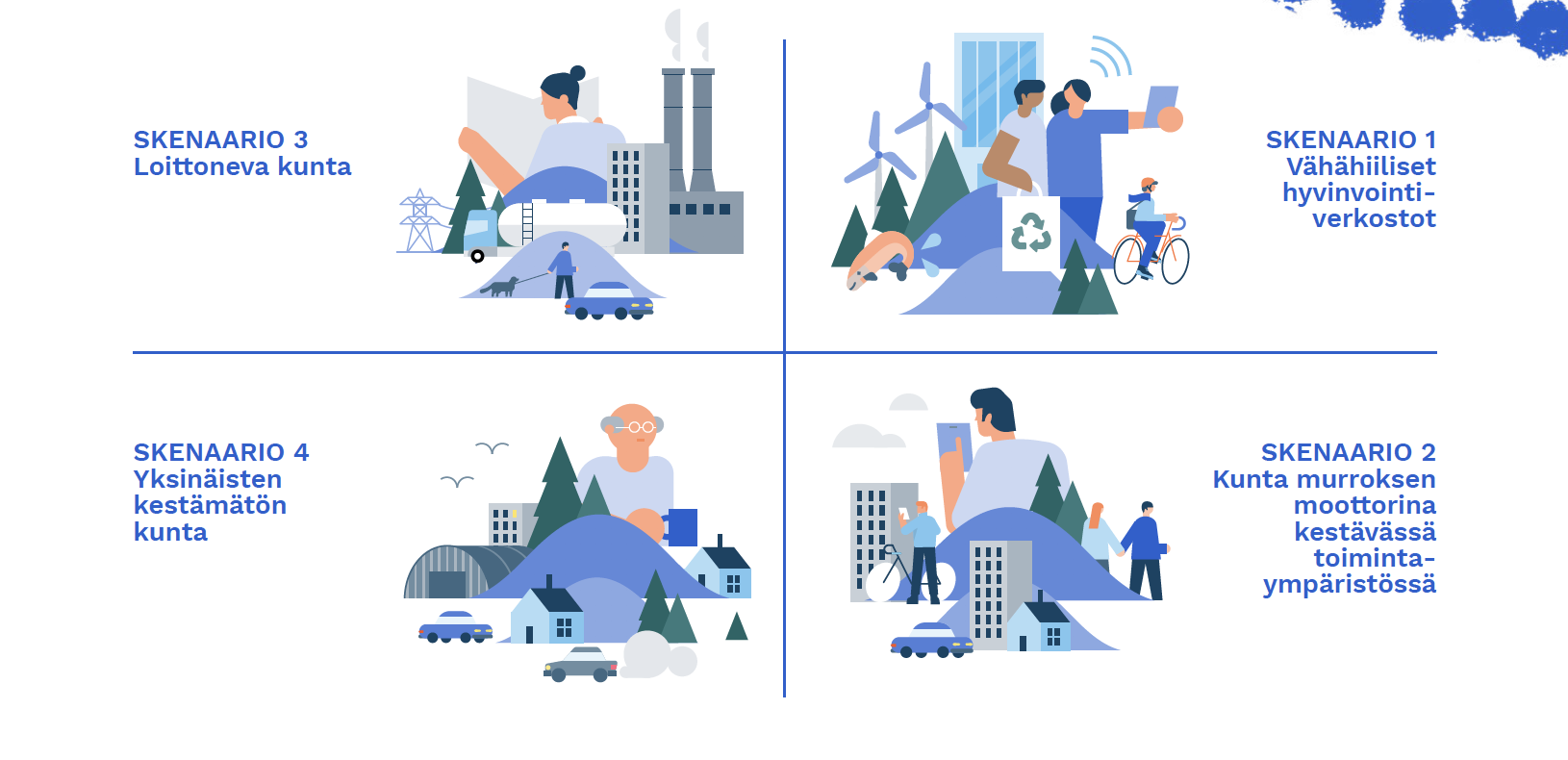 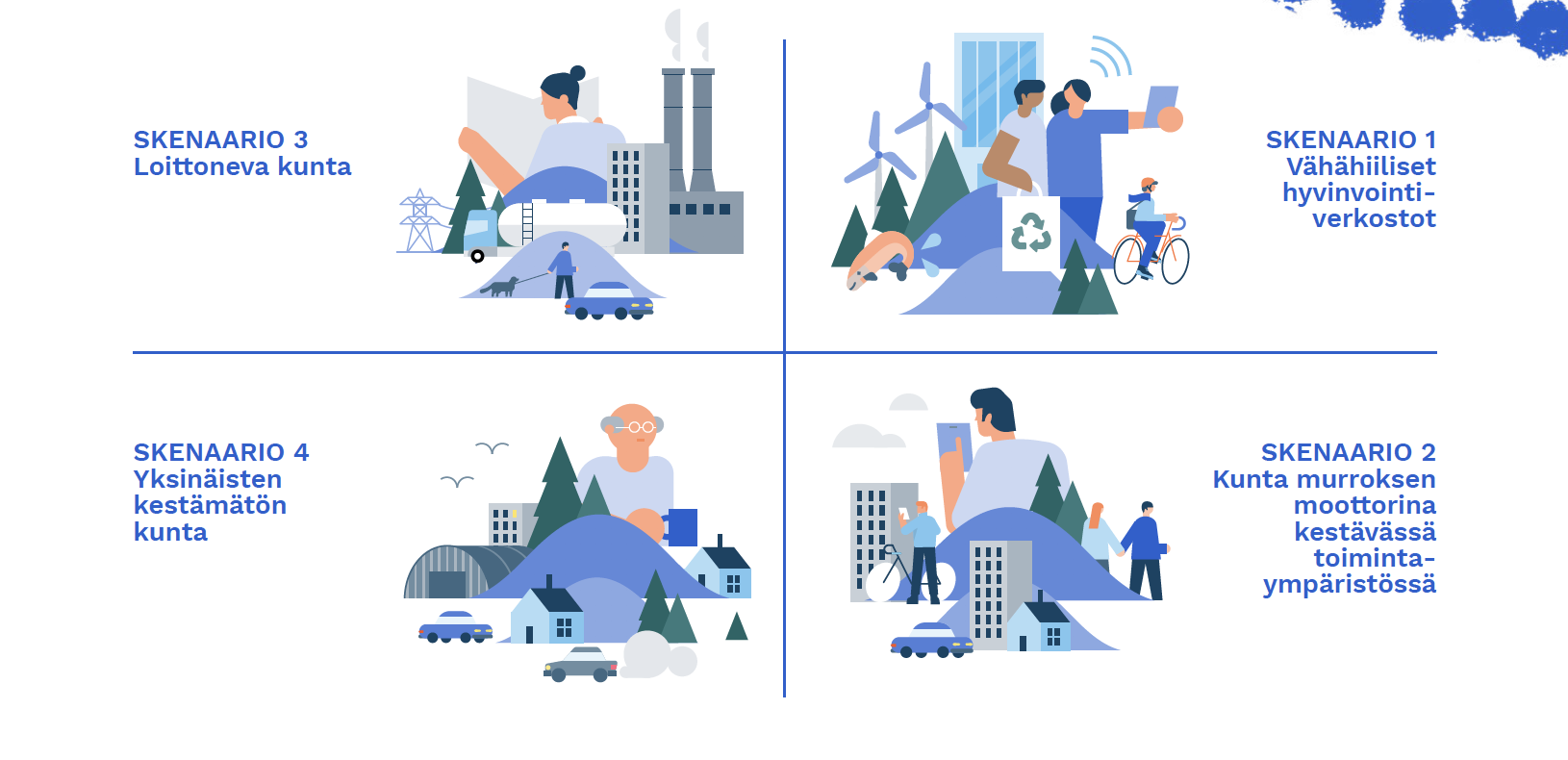 SKENAARIO 3
Loittoneva 
kunta
SKENAARIO 1
Vähähiiliset 
Hyvinvointi-verkostot
Pistemäinen 
näkökulma
Laajanäkökulma
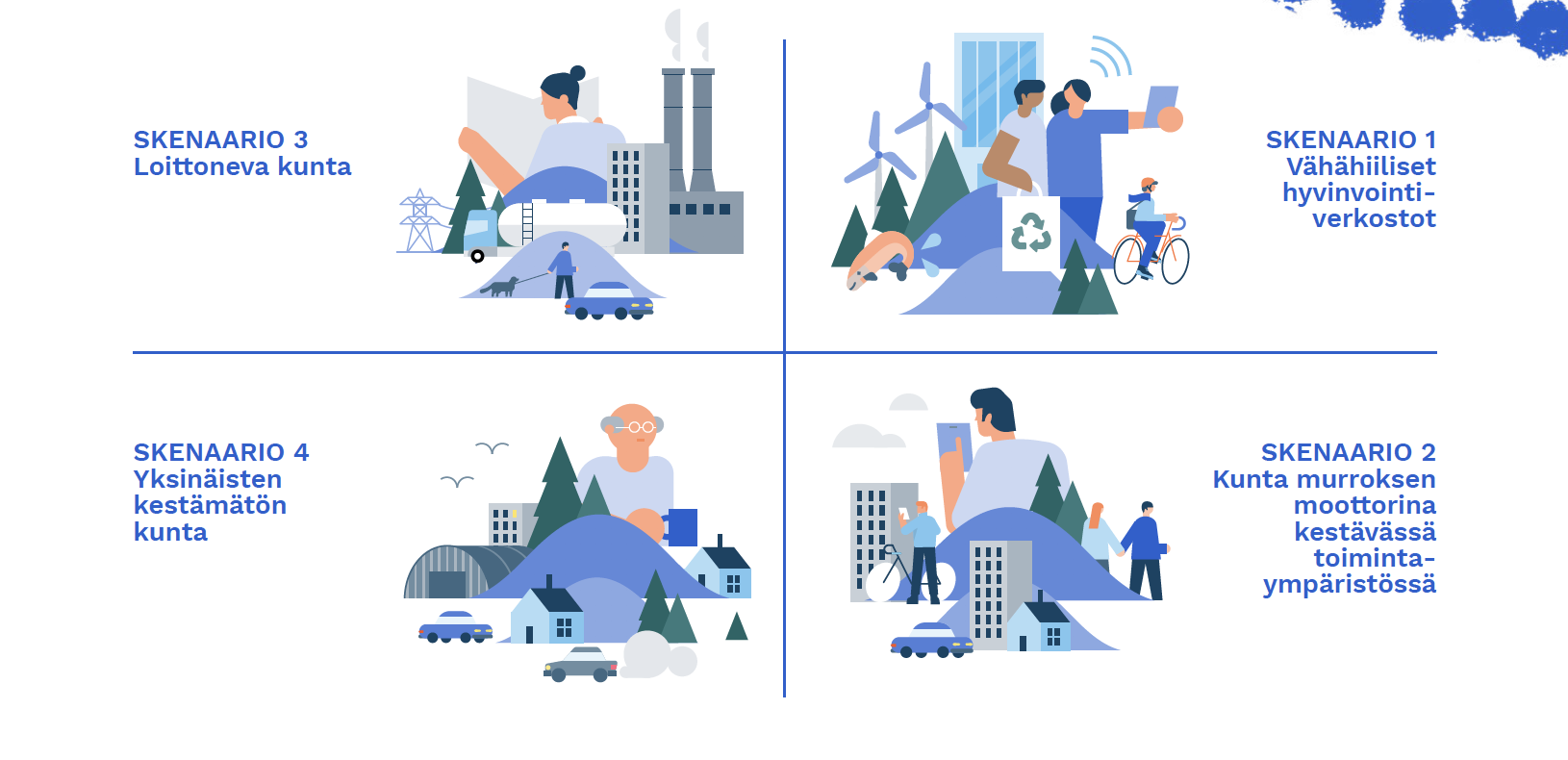 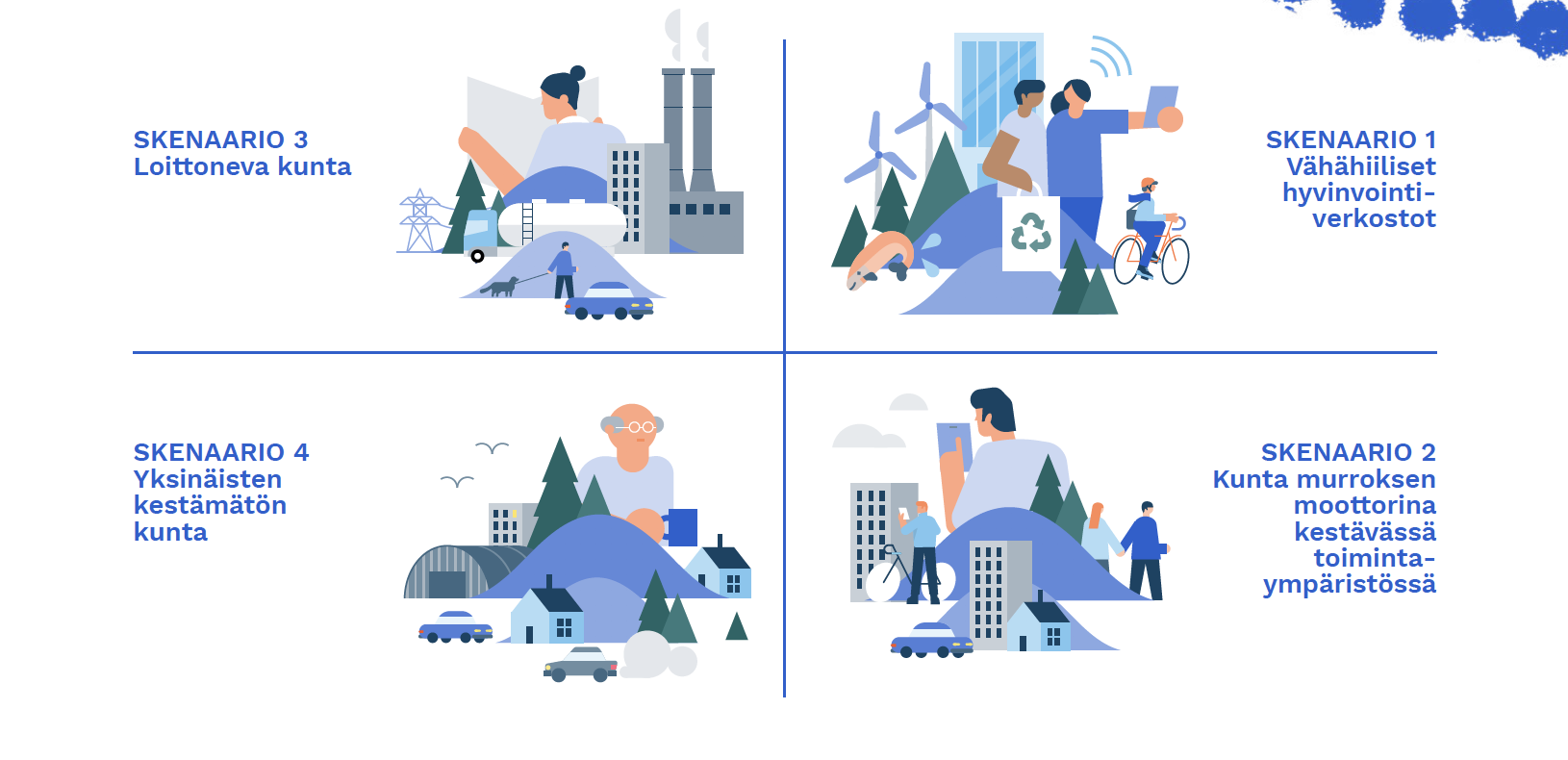 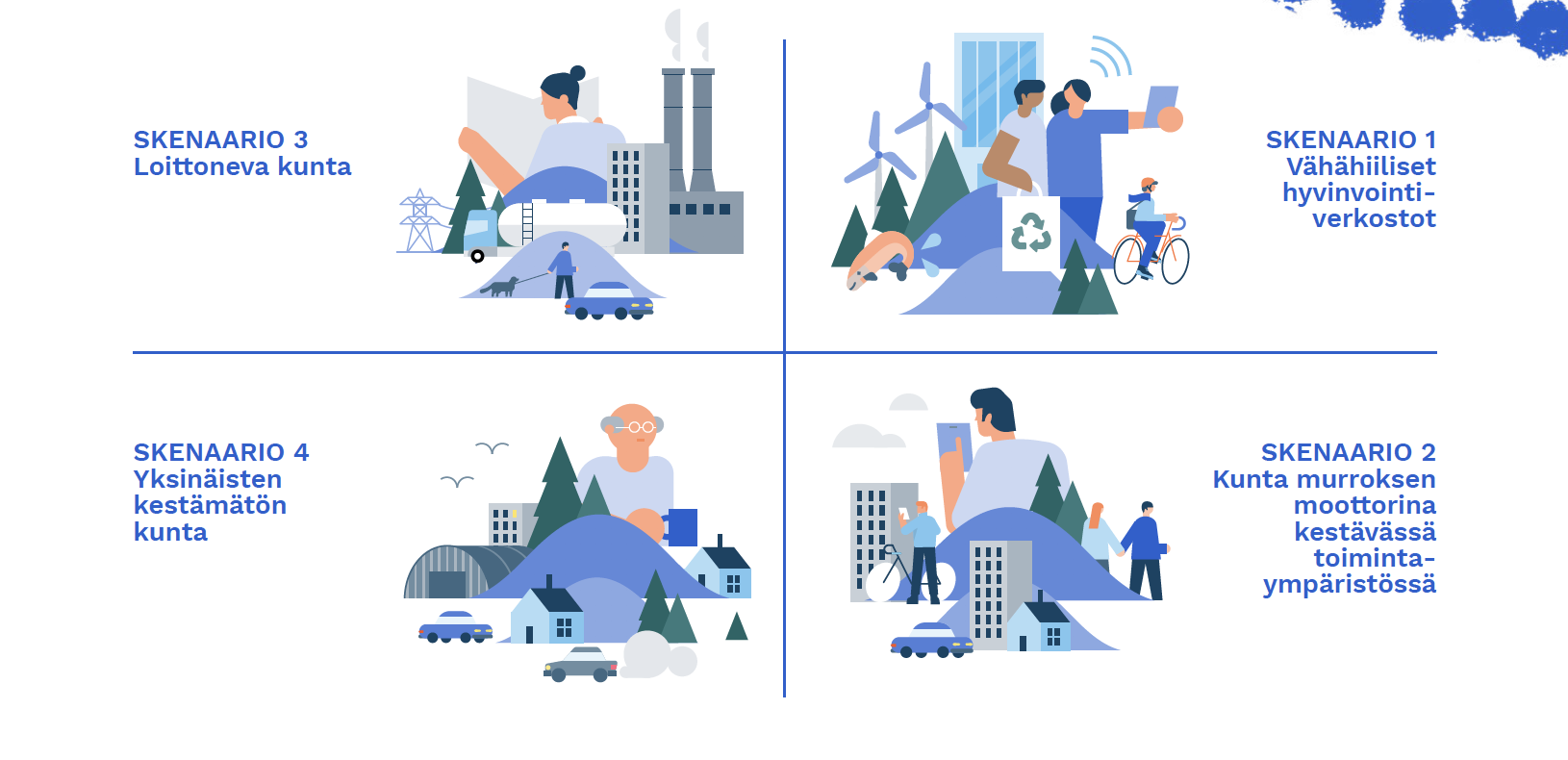 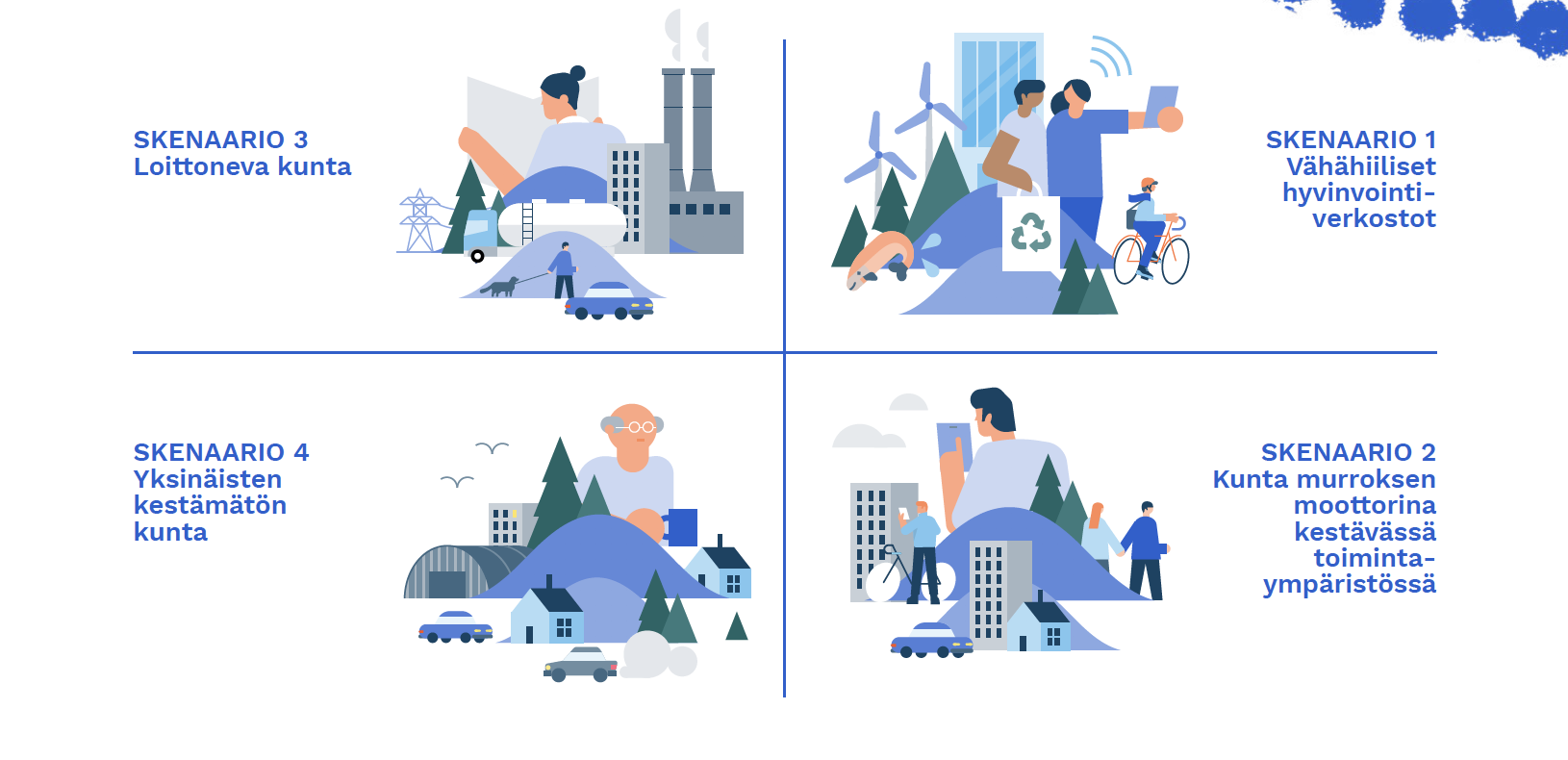 SKENAARIO 4
Yksinäisten 
kestämätön
kunta
SKENAARIO 2
Kunta murroksen 
moottorina 
kestävässä 
toiminta­-
ympäristössä
Organisaatiokeskeinen
3
Skenaario 1:Vähähiiliset hyvinvointiverkostot
Työnteko ja koulutus ottavat digiloikan ympäri maan. Vaikuttaminen ja osallistuminen onnistuu riippumatta asuinpaikasta.

Ilmastotavoitteet ohjaavat kunnan päätöksentekoa. Esimerkiksi liikkuminen lihasvoimin lisääntyy, tuottaa hyvinvointia ja pidentää työuria.

Paikalliset verkostot ja digitaaliset ratkaisut vahvistavat jakamistaloutta ja luovat kestäviä palveluja.
4
SKENAARIO 1: Vähähiiliset hyvinvointiverkostot
2031-
Yhä useammat ikääntyneet osallistuvat työelämään. Kunnat toimivat alustoina ja mahdollistajina: kumppanit ja sidosryhmät tuottavat entistä laajemmin palveluja erilaisissa verkostoissa.
2026-2030
Työelämän ja koulutuksen yhteistyö on tiivistynyt. Palvelujen saatavuus laajenee vertaisavulla (aikavaluutta).
2021-2025
Työnteko, opetus ja koulutus ottavat digiloikan ympäri maan. Kunnat kehittävät sisäistä ja alueellista verkostoyhteistyötä, mikä vahvistaa elinvoimaisuutta.
Korkea digiosaamisen ja koulutuksen taso on tuonut uusia yrityksiä ja työpaikkoja globaaleilla markkinoilla. Jakamistalouden hubit ovat vahvistaneet kestävien tavaroiden ja palvelujen yhteiskäyttöä ja korjaamista.
Kunnan kehittymiseen osallistutaan vakituisesta asuinpaikasta riippumatta.
Kunnat kilpailevat ilmastotavoitteiden saavuttamisessa ja oivaltavat, miten hankinnat ja liikkuminen lihasvoimin edistävät tavoitteita. Pienten kuntien ketteryys innovaatioiden edistämisessä nousee vahvuudeksi.
Kunnissa on onnistuttu myös vähähiilisissä ja kestävissä elämäntavoissa. Suomi toimii esimerkkinä muille valtioille.
Kunnat edistävät aktiivista liikkumista, jolloin infran tarve pienenee, hyvinvointi paranee ja keskustoista tulee viihtyisämpiä ja vehreämpiä.
Jakaminen korvaa omistamisen, eikä kuntienkaan tarvitse omistaa itse kaikkea
5
SKENAARIO 1: Vähähiiliset hyvinvointiverkostot
Toimenpiteitä kuutoskaupungeille
0–5 vuotta

Tiekartta hiilineutraaliin 
Kuntaan

Nuorten politiikkakoulu

Yhteistyötä kaupunkien, yritysten ja tutkimuksen välillä

Kierrätysmateriaalista ympäristökeksinnöksi

Kestävän kehityksen paikallinen
Arviointiraportointi

Toimintaa turvallisuuden puolesta

Kaupunkipyöräjärjestelmällä kestävää liikkumista
5–10 vuotta

Ilmastobudjetointi työkaluna kohti hiilineutraaliutta

Lähi- ja sesonkiruokaa kuluttajille

Kestävien elämäntapojen kiihdyttämö

Sukupuolitietoista budjetointia

Sukupolvien korttelit
10+ vuotta

Yhteisöllinen innovointi luovan kehittämisen apuvälineenä

Empaattinen hallinto

Hiidenranta-foorumi
Kestävyyden 
johtaminen
Sosiaalinen 
kestävyys
Ekologinen 
kestävyys
Taloudellinen 
kestävyys
Kansainväliset 
esimerkit
6
SKENAARIO 1: Vähähiiliset hyvinvointiverkostot
Toimenpiteitä suuriin kaupunkeihinja maakuntakeskuksiin
0–5 vuotta

Keskustelufoorumi kansalaisille 

Osallistuva budjetointi

NääsMaas: Tampereen alueen
koululaisten kyytipalvelu

Rauma 2030 -kestävän kehityksen
Tiekartta

1,5 asteen elämäntapojen opetus
kouluissa
5–10 vuotta

Hyvät eväät: lounasruokailuja
lapsiperheille

Empaattinen hallinto

Ympäristökasvatuksen mobiilipeli

Kaupungin yhteiskäyttöautojen
ajoneuvopalvelun hankinta

Hyvän mielen kioski

Kävelevät kaupunkilabrat nuorille
Kestävyyden 
johtaminen
Sosiaalinen 
kestävyys
Ekologinen 
kestävyys
Taloudellinen 
kestävyys
Kansainväliset 
esimerkit
7
SKENAARIO 1: Vähähiiliset hyvinvointiverkostot
Toimenpiteitä seutukaupunkeihin
0–5 vuotta

Kestävien elämäntapojen opetus koko ikäluokalle

Kestävien elämäntapojen kiihdyttämö

Sovelluksista ratkaisu naapuriapuun

#Ilmastokirittäjät

Ilmastobudjetointi
5–10 vuotta

Kaupungin yhteiskäyttöautojen
ajoneuvopalvelun hankinta

Kiinteistöautomaatiojärjestelmällä
säästöä sähkönkulutukseen

Energiataitoja alakoululaisille

Kierrätysmateriaalista
ympäristökeksinnöksi

Jakamistaloutta julkisiin tiloihin
10+ vuotta

Yhteisöllinen innovointi luovan kehittämisen apuvälineenä
Kestävyyden 
johtaminen
Sosiaalinen 
kestävyys
Ekologinen 
kestävyys
Taloudellinen 
kestävyys
Kansainväliset 
esimerkit
8
Skenaario 2: Kunta murroksen moottorina kestävässä toimintaympäristössä
Kunnat ovat tunnistaneet omat vahvuutensa ja osaavat brändätä itsensä. Kestävän kehityksen periaatteet ja kuntalaisten uudet osallistumistavat vakiintuvat kuntien toimintamalleihin niin ekologisen kuin myös sosiaalisen kestävyyden näkökulmasta. 

Monipaikkaisuus on arkea kunnissa, johon digitalisaatio tarjoaa mahdollisuuksia. Kunnat kilpailevat keskenään digitaalisesta ja vihreästä osaamisesta ja hyödyntävät niitä taloudessaan. 

Kuntien haasteena on vastata jatkuvaan työnmurrokseen ja osaamisen kehittämiseen. Työvoima polarisoituu ja osa aloista kärsii työvoimapulasta.
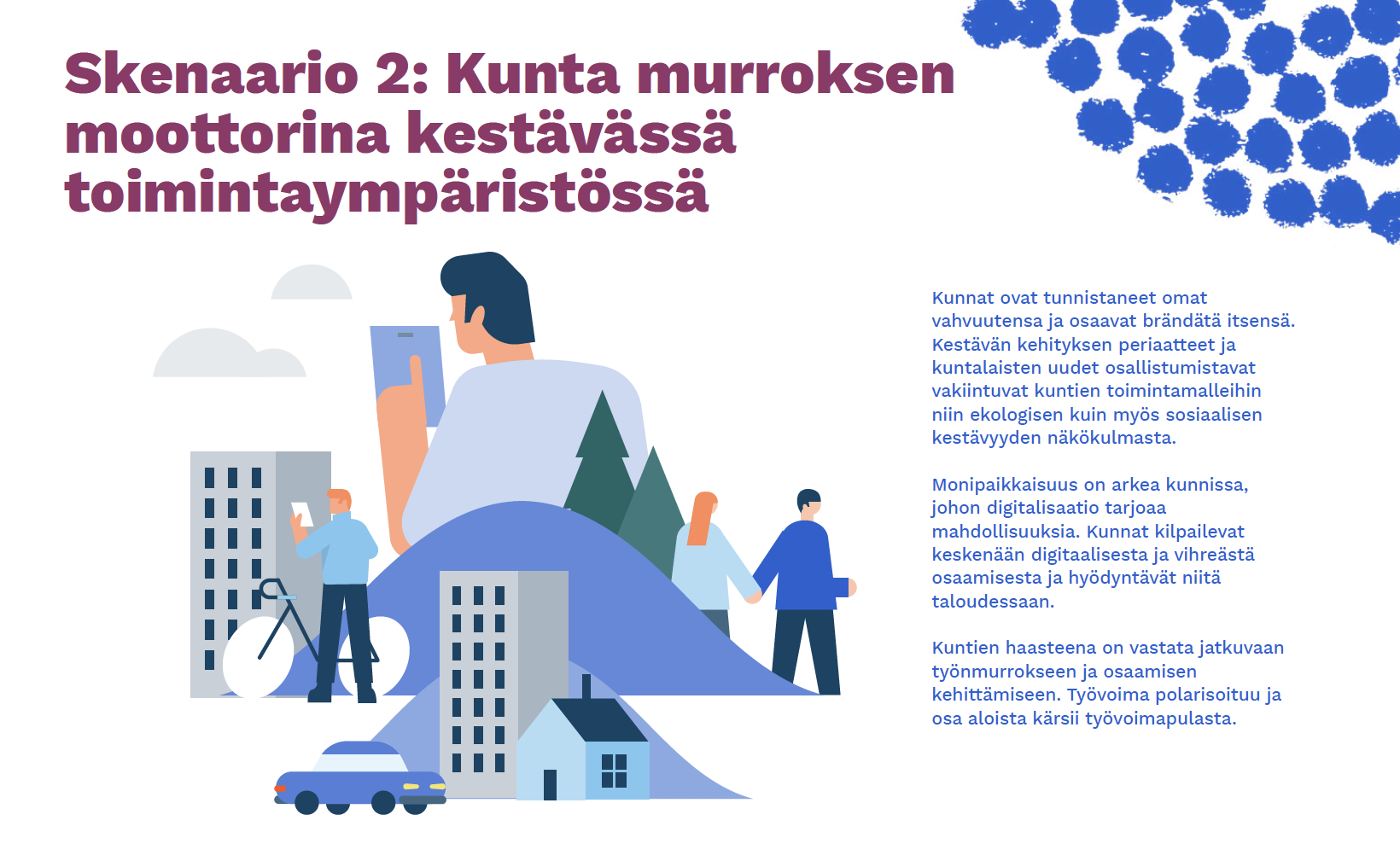 9
SKENAARIO 2: Kunta murroksen moottorina kestävässä toimintaympäristössä
2031-
Kunnat kilpailevat kestävän kehityksen osaamisella, mikä on mahdollistanut hyvinvoinnin ja elinvoiman lisäämisen.
2026-2030
Työn murros muuttaa väestön liikkumista ja aiheuttaa osaan kunnista hallitsematonta kasvua.
2021-2025
Kuntien palvelut ovat pääosin digitaalisia. Kuntarajat ylittävät palvelut tukevat tekoälyn ja algoritmien avulla ihmisten arkea.
Kuntien toimintaympäristö muuttuu. Ilmastonmuutos, digitalisaatio ja työelämän murros luovat uusia liikkumis-, palvelu-, asumis- ja energiaratkaisuja.
Digitaalisuus muuttuu personoiduksi luksustuotteeksi, jolla tuetaan automatisoituja ja robotisoituja palveluja.
Väestö jakautuu työmarkkinoilla taitaviin ja kykenemättömiin kuntalaisiin.
Etätyö ja opetus luovat digitaalisia innovaatioita ja kohentavat kansalaisten digitaitoja.
Yhteiskunnallinen polarisaatio on käsinkosketeltavaa.
Kunnat toimivat testiympäristöinä uusille teknologioille ja edistävät ekologisesti ja sosiaalisesti kestävän yritystoiminnan kehittymistä.
Ilmastonmuutoksen myötä syntyneet kestävän kehityksen politiikat ja toimintamallit vakiintuvat ja vahvistuvat.
Osaamisen rapautuminen näkyy työmarkkinoilla: uuden työn muotoja ei ole pystytty ottamaan haltuun.
Kaikki kunnat eivät kykene uudistamaan palveluitaan ja houkuttelemaan osaavia työntekijöitä palvelukseensa.
Ikääntynyt väestö haluaa ottaa yhä monipuolisemmin roolia kestävässä kehityksessä.
10
SKENAARIO 2: Kunta murroksen moottorina kestävässä toimintaympäristössä
Toimenpiteitä suuriin kaupunkeihin ja maakuntakeskuksiin
0–5 vuotta

Bio Hub

Sovelluksista tukea kestäviin
elämäntapoihin

Osallistuva budjetointi

Kaupungin osallisuuden toimintamalli

Kestävän elämäntavan kokeilu

Avoin väliaikainen digiasiointipiste
5–10 vuotta

Maksutonta avoimen yliopiston opetusta työttömille ja lomautetuille

Kestävän asumisen kummikokeilu

Yhteisötalouden ekososiaaliset
Innovaatiot

Ympäristösertifioitu hankintajärjestelmä

Bike Lab
10+ vuotta

Keskustelufoorumi kansalaisille

Hävitetään hävikki
Kestävyyden 
johtaminen
Sosiaalinen 
kestävyys
Ekologinen 
kestävyys
Taloudellinen 
kestävyys
Kansainväliset 
esimerkit
11
SKENAARIO 2: Kunta murroksen moottorina kestävässä toimintaympäristössä
Toimenpiteitä seutukaupunkeihin
0–5 vuotta

Asiointiapupalvelua ikäihmisille

Kaupunkipyöräjärjestelmällä kestävää

Hyvän mielen kioski

Ympäristökoulu edistää kestäviä
tavoitteita

Aktiiviset asukastoimikunnat

Ympäristösertifioitu hankintajärjestelmä
5–10 vuotta

Ilmastobudjetointi

Empaattinen hallinto

Ilmastosuunnittelulla kohti hiilineutraalisuutta

Tunnustuksia ilmastoteoista
10+ vuotta

Julkinen liikenne kannustaa
kierrätykseen

Kestävien elämäntapojen opetus koko ikäluokalle
Kestävyyden 
johtaminen
Sosiaalinen 
kestävyys
Ekologinen 
kestävyys
Taloudellinen 
kestävyys
Kansainväliset 
esimerkit
12
SKENAARIO 2: Kunta murroksen moottorina kestävässä toimintaympäristössä
Toimenpiteitä kehyskuntiin
0–5 vuotta

Kestävän kehityksen donitsitalousmalli

Kalustekierrätyksellä taloudellisia ja ekologisia säästöjä

Live-keikkoja etäyhteyksin

Kiinteistöautomaatiojärjestelmällä
säästöä sähkönkulutukseen
5–10 vuotta

Harrastakotona.fi

Kestävien elämäntapojen kiihdyttämö

Avoin väliaikainen digiasiointipiste

Yhteisötalouden ekososiaaliset
innovaatiot

Tiekartta hiilineutraaliin kuntaan
10+ vuotta

Luontoaskel hyvinvointiin -toimintamalli

Bio Hub

Energiataitoja alakoululaisille
Kestävyyden 
johtaminen
Sosiaalinen 
kestävyys
Ekologinen 
kestävyys
Taloudellinen 
kestävyys
Kansainväliset 
esimerkit
13
SKENAARIO 2: Kunta murroksen moottorina kestävässä toimintaympäristössä
Toimenpiteitä pieniin kuntiin
0–5 vuotta

Kestävän elämäntavan kokeilu

Ympäristösertifioitu hankintajärjestelmä

Kiinteistöautomaatiojärjestelmällä
säästöä sähkönkulutukseen

Keskustelufoorumi kansalaisille

NääsMaas: Tampereen alueen
koululaisten kyytipalvelu

Kaupungin osallisuuden toimintamalli
5–10 vuotta

Kalustekierrätyksellä taloudellisia ja ekologisia säästöjä 

Koneoppiminen maankäytön tukena

Ilmastobudjetointi

Ilmastosuunnittelulla kohti
hiilineutraalisuutta
10+ vuotta

Agenda 2030 -tavoitteiden käyttöönotto
Kestävyyden 
johtaminen
Sosiaalinen 
kestävyys
Ekologinen 
kestävyys
Taloudellinen 
kestävyys
Kansainväliset 
esimerkit
14
Skenaario 3: Loittoneva kunta
Kunta on aktiivinen yhteistyökumppani, kehittää yritysten toimintamahdollisuuksia ja toimii yhdessä järjestöjen kanssa. Kunta panostaa yritysten toimintaedellytyksiin ja digitalisaatioon. 
Kunnan alueella toimivat yhteisöt vahvistuvat, ne toimivat kuitenkin kunnasta erillään. 

Kunnan asukkaat ja kunta erkaantuvat. Kunta jää yhteiskunnan muusta kehityksestä jälkeen.
15
SKENAARIO 3: Loittoneva kunta
2031-
2026-2030
.
Paikkaan sitoutumaton työelämä mahdollistaa alueiden asuttamisen.
Kunta ei pysty reagoimaan ajoissa paikallisen elinkeinoelämän potentiaaliin tukemalla sitä.
2021-2025
Paikallisyhteisöt vahvistuvat.
Kunta on aktiivinen toimija työhön ja alueen elinvoimaan liittyvissä verkostoissa.
Uuden politiikan mukaiset ruoka- ja viljelyjärjestelmät sekä uusi talous valtavirtaistuvat nopeasti.
Eriarvoisuus ja syrjäytyminen räjähtävät käsiin. Kunnan kehittämisresurssit menevät digi- ja lähipalvelujen kehittämiseen.
Työelämän murros etenee vain perinteisillä aloilla.
Tapahtumien tai elämäntavan tuotteistamisen yhteisöt houkuttelevat kuntaan vain määräaikaisia uusia asukkaita.
Kunta ei pysy perässä digitalisaation etenemisessä.
Kunta jää jälkeen kehityksestä, sillä se ei ole kiinnittänyt huomiota ilmastonmuutoksen hillintään ja suojeluun.
Kunnan varat eivät riitä edes peruspalvelujen tuottamiseen. Lähipalvelut ovat kadonneet ja palvelut on digitalisoitu voimakkaasti.
Kunta jää jälkeen vihreän teknologian, kestävän liikenteen, uusien ruokajärjestelmien kehityksestä ja niihin liittyvistä verkostoista.
Kunta ei saa mukaansa enää vapaaehtoisia, järjestöjä ja muita tahoja yhteisten asioiden ja alueen kehittämistyöhön.
Luontoarvojen uusi nousu sivuutetaan täysin perinteistä elinvoimaa painottavassa kuntastrategiassa.
Osa asukkaista on jäänyt palvelujen ulkopuolelle.
16
SKENAARIO 3: Loittoneva kunta
Toimenpiteitä suuriin kaupunkeihin ja maakuntakeskuksiin
0–5 vuotta

Nuorten politiikkakoulu

Avoin väliaikainen digiasiointipiste

Lähi- ja sesonkiruokaa kuluttajille
5–10 vuotta

Osallistuva budjetointi

Keskustelufoorumi kansalaisille

Yhteisötalouden ekososiaaliset
innovaatiot
10+ vuotta

Kestävien elämäntapojen opetus koko ikäluokalle

Ympäristösertifioitu hankintajärjestelmä

Kestävien elämäntapojen opetus koko ikäluokalle
Kestävyyden 
johtaminen
Sosiaalinen 
kestävyys
Ekologinen 
kestävyys
Taloudellinen 
kestävyys
Kansainväliset 
esimerkit
17
SKENAARIO 3: Loittoneva kunta
Toimenpiteitä seutukaupunkeihin
0–5 vuotta

Luontoaskel hyvinvointiin –toimintamalli

Yhteisöllinen innovointi luovan
kehittämisen apuvälineenä

Kestävien elämäntapojen opetus koko ikäluokalle
.
5–10 vuotta

Biohub 

Hyvän mielen kioski

Kuntalaisten osallistaminen puistojen yleissuunnitteluun

Kierrätysmateriaalista
ympäristökeksinnöksi
10+ vuotta

Maksutonta avoimen yliopiston opetusta työttömille ja lomautetuille

Koululaisten digivälkät

Yhteisötalouden ekososiaaliset innovaatiot
Kestävyyden 
johtaminen
Sosiaalinen 
kestävyys
Ekologinen 
kestävyys
Taloudellinen 
kestävyys
Kansainväliset 
esimerkit
18
SKENAARIO 3: Loittoneva kunta
Toimenpiteitä kehyskuntiin
0–5 vuotta

Kasvishävikki voimavaraksi
Naapurustoon

Energiataitoja alakoululaisille

Kaupunkipyöräjärjestelmällä kestävää liikkumista

Keskustelufoorumi kansalaisille
5–10 vuotta

Kestävän elämäntavan kokeilu

Aktiiviset asukastoimikunnat

Yhteisöllinen innovointi luovan
kehittämisen apuvälineenä

Kiinteistöautomaatiojärjestelmällä
säästöä sähkönkulutukseen
10+ vuotta

Lähi- ja sesonkiruokaa kuluttajille

Aktiiviset asukastoimikunnat

Kestävien elämäntapojen kiihdyttämö

Kalustekierrätyksellä taloudellisia ja ekologisia säästöjä
Kestävyyden 
johtaminen
Sosiaalinen 
kestävyys
Ekologinen 
kestävyys
Taloudellinen 
kestävyys
Kansainväliset 
esimerkit
19
SKENAARIO 3: Loittoneva kunta
Toimenpiteitä pieniin kuntiin
0–5 vuotta

Ympäristösertifioitu hankintajärjestelmä

Keskustelufoorumi kansalaisille

Energiataitoja alakoululaisille
5–10 vuotta

Avoin väliaikainen digiasiointipiste

Osallistuva budjetointi

Tarkistuskierrokset kylien ikäihmisten luona
10+ vuotta

Luontoaskel hyvinvointiin –toimintamalli

Lähi- ja sesonkiruokaa kuluttajille
Kestävyyden 
johtaminen
Sosiaalinen 
kestävyys
Ekologinen 
kestävyys
Taloudellinen 
kestävyys
Kansainväliset 
esimerkit
20
Skenaario 4: Yksinäisten kestämätön kunta
Alueelliset ja globaalit ekologiset, sosiaaliset ja taloudelliset kriisit muokkaavat peruuttamattomasti kuntien elämää. Paikallisuutta, yhteistyötä ja verkostoja ei hyödynnetä vipuvoimina kestävän kehityksen edistämiseen. 

Kestävien ratkaisujen kehittämiseen ei kunnissa ole resursseja eikä osaamista. Etätyön vakiintuessa toimistotilat jäävät tyhjilleen, kaupunkikeskustat näivettyvät, joukkoliikenne ajautuu kriisiin ja monipaikkaisuus aiheuttaa hallitsematonta kasvua pienissä kunnissa. 
Digitalisaatiokehityksessä mukana pysyvien ja ulosjääneiden välisen kuilun kustannukset lankeavat kuntien maksettavaksi.
21
SKENAARIO 4: Yksinäisten kestämätön kunta
2031-
2026-2030
.
Ekologiset, sosiaaliset ja taloudelliset kriisit heijastuvat kuntiin.
Väestön vanheneminen on johtanut vaikeaan työvoimapulaan.
2021-2025
Tekoälyn kehittyminen ja robotisaatio aiheuttavat laajan työelämän murroksen.
Etätyön myötä kaupunkikeskustat näivettyvät ja monipaikkaisuus aiheuttaa hallitsematonta kasvua pienissä kunnissa.
Väestö jakaantuu yhä selvemmin työssäkäyviin ja työelämän ulkopuolella oleviin.
Hyvinvointivaltion tukirakenteet ovat pettäneet. Kuntien palvelutaso on romahtanut.
Eriarvoisuus kasvaa, ja yksinäisyys ja mielenterveysongelmat lisääntyvät.
Kyberuhkat lisääntyvät. Henkilötietosuojan turvaaminen kasvattaa kuntien kustannuksia.
Digitalisaatio poistaa fyysiset työpaikat.
Luonnon monimuotoisuuden kato jatkuu.
Digiratkaisut ja tekoäly korvaavat hoivaa ja vuorovaikutusta sote-palveluissa. Yksinäisyyden aiheuttamat terveydenhoidon kustannukset kasvavat.
Panostukset kestävään rakentamiseen ja liikkumiseen ovat niukkoja.
Liikennemuodot, ruoantuotanto ja kulutus ovat ekologisesti kuormittavia.
Digitalisaatioon investoiminen epäonnistuu.
Kuntatalous on lyhytjänteistä. Vain suuret ja rikkaat kunnat pystyvät vastaamaan kestävän kehityksen edellytyksiin.
Kunnissa ei ole resursseja ja osaamista kestävien ratkaisujen kehittämiseen.
Kestävyyttä tukevat toimet ovat kapea-alaisia ja pistemäisiä.
22
SKENAARIO 4: Yksinäisten kestämätön kunta
Toimenpiteitä kuutoskaupunkeihin
0–5 vuotta

Kaupungin yhteiskäyttöautojen
ajoneuvopalvelun hankinta

1,5 asteen elämäntapojen opetus
kouluissa

Teemaviikko lisää tietoa

#Ilmastokirittäjät

Kestävien elämäntapojen kiihdyttämö

Kaupunkipyöräjärjestelmällä kestävää liikkumista
5–10 vuotta

Kulttuurikehä vie lähiympäristöön

Bio Hub

Hyvinvoinnin keidas

Väliaikaista asumista haavoittuvassa
asemassa oleville
10+ vuotta

Energiataitoja alakoululaisille
Kestävyyden 
johtaminen
Sosiaalinen 
kestävyys
Ekologinen 
kestävyys
Taloudellinen 
kestävyys
Kansainväliset 
esimerkit
23
SKENAARIO 4: Yksinäisten kestämätön kunta
Toimenpiteitä seutukaupunkeihin
0–5 vuotta

Kestävien elämäntapojen opetus koko ikäluokalle

Energiataitoja alakoululaisille

Hyvän mielen kioski
5–10 vuotta

Sukupolvien kortteli
10+ vuotta

Ympäristösertifioitu hankintajärjestelmä

NääsMaas: Tampereen alueen
koululaisten kyytipalvelu

Osallisuutta monikulttuurisessa kaupunkiympäristössä
Kestävyyden 
johtaminen
Sosiaalinen 
kestävyys
Ekologinen 
kestävyys
Taloudellinen 
kestävyys
Kansainväliset 
esimerkit
24
SKENAARIO 4: Yksinäisten kestämätön kunta
Toimenpiteitä kehyskuntiin
0–5 vuotta

Koululaisten digivälkät

Keskustelufoorumi kansalaisille
5–10 vuotta

Pihakonsertit vanhusten
asumispalveluissa

Ympäristökoulu edistää kestäviä tavoitteita

Kasvishävikki voimavaraksi naapurustoon

Kiinteistöautomaatiojärjestelmällä
säästöä sähkönkulutukseen
10+ vuotta

Maksutonta avoimen yliopiston opetusta työttömille ja lomautetuille

#Ilmastokirittäjät
Kestävyyden 
johtaminen
Sosiaalinen 
kestävyys
Ekologinen 
kestävyys
Taloudellinen 
kestävyys
Kansainväliset 
esimerkit
25
Miten tästä eteenpäin?
Edistä teemoja valtuustossa, hallituksessa ja lautakunnissa.

Innosta kollegoja, asukkaita, yrityksiä, järjestöjä ja muita yhteistyökumppaneita mukaan.
Keep on going – älä luovuta!
Lisää kestävän kehityksen toimenpide-ehdotuksia löydät täältä:

Kestävyyden johtamisen toimenpiteitä
Ekologisen kestävyyden innovaatiokortit
Sosiaalisen kestävyyden innovaatiokortit
Taloudellisen kestävyyden innovaatiokortit
Kansainväliset innovaatiokortit
26
Näin ennakointityö tehtiin
Ennakointiprosessi toteutettiin keväällä 2021 Uuden sukupolven organisaatiot (USO), Kestävä kuntatalous -verkostoprojektien 54 kunnan ja kuutoskaupunkien kanssa. 
Prosessiin osallistui eri toimialojen viranhaltijoita ja kuntien luottamushenkilöitä. Edustajia myös Malmöstä ja Uppsalasta.
Ennakointiprosessissa oli mukana Tampereen yliopiston, Suomen ympäristökeskus SYKEn, Aalto-yliopiston ja VTT:n tutkijoita sekä ympäristöministeriön Kestävä kaupunki -ohjelman, Kuntaliiton ja FCG:n asiantuntijoita.
27
Lue lisää:
Kestävät kunnat 2030 -ennakointijulkaisu | Kuntaliitto.fi
28